国际法委员会第七十五届会议报告翻译工作总结
国际法委员会中国委员的更替
徐淑希			19491961（台湾）
刘    锴			19621966（台湾）

倪征燠			19821984
黄嘉华			19851986
史久镛			19871993
贺其治			19942001
薛捍勤			20022010
黄惠康			20102024
马新民			2024 		（当前任期为2024年7月31日2027年12月31日）
国际法委员会34名委员的地域分配
根据联大 1981 年 11 月 18 日第 36/39 号决议，国际法委员会34 名委员应按照下列分配办法选出：
	(a) 八名非洲国家国民；
	(b) 七名亚太国家国民；
	(c) 三名东欧国家国民；
	(d) 六名拉丁美洲和加勒比国家国民；
	(e) 八名西欧和其他国家国民；
	(f) 一名非洲国家国民与一名东欧国家国民轮流，在该决议通过后举行的第
	     一次投票中将此席位分配给一名非洲国家国民；
	(g) 一名亚太国家国民与一名拉丁美洲和加勒比国家国民轮流，在该决议通
	     过后举行的第一次投票中将此席位分配给一名亚太国家国民。
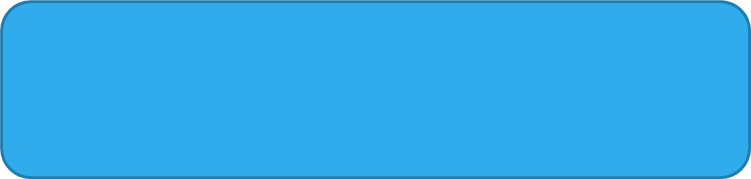 提请大家注意的词汇和问题
建议采用的处理办法
一、对于委员会成果，包括在条款草案、指南草案、原则草案等正文 	  	 及评注中，在涉及义务、规范性的表述中，统一将shall翻译为	“应”，should翻译为“需”。
二、在不涉及义务、规范性表述，比如只是对委员会工作程序的建议、	描述工作计划等语境下，should可翻译为应该（应、应当）。这	种语境中一般也不会有shall。
三、如系援引既有联合国文件，则对于已有中文作准文本中的翻译，	不作改动。
shall vs should
      旧译：shall （应）  vs  should（应当）
《国际组织作为当事方的争端的解决指南草案》中关于Should/shall的典型例句
例1
Guideline 4  Resort to means of dispute settlement
	Disputes between international organizations or between international organizations 	and 	States should be settled in good faith and in a spirit of cooperation by the means of 	dispute settlement referred to in draft guideline 2, subparagraph (c), that may be 	appropriate to the circumstances and the nature of the dispute.
指南4 诉诸争端解决方法
	对于国际组织之间或国际组织与国家之间的争端，需本着诚意与合作精神，通过指南	草案2(c)项所述、可能适合争端的情况和性质的争端解决方法予以解决。
例2
指南4评注第(5)段：
Draft guideline 4 recommends resorting to dispute settlement but avoids using language that could be understood as creating a legally binding obligation. Therefore, the term “should” is more appropriate than the expression “shall” in this context.
指南草案4建议诉诸争端解决，但未使用可被理解为产生具有法律约束力的义务的语言。因此，在这种情况下，“需”一词比“应”更为恰当。
例3
Guideline 6  Requirements for arbitration and judicial settlement 
       Arbitration and judicial settlement shall conform to the requirements of          	independence and impartiality of adjudicators and due process.

指南6  对仲裁和司法解决的要求
	仲裁和司法解决应符合裁决者独立性和公正性以及正当程序的要求。
例4
指南6评注第(8)段
In light of the general acceptance that the independence and impartiality of adjudicators and due process are not merely aspirations, but legal obligations under applicable rules of international law, draft guideline 6 is formulated in obligatory language, stating that arbitration and judicial settlement “shall” conform to these requirements of the rule of law.
鉴于人们普遍认为，裁决人的独立性和公正性以及正当程序不仅仅是愿望，而且是适用的国际法规则规定的法律义务，因此指南草案6在措辞上使用了强制性语言，提出仲裁和司法解决“应”符合这些法治的要求。
casual vacancy								旧译：意外空缺
												现译：临时空缺
说明：指席位在任期内因辞任、离世或失去资格等原因空出。
	     另有一种译法“偶发空缺”。
inchoate offences								旧译：不完整犯罪
												现译：未完成罪（未完成罪行）
说明：应中国籍代表建议修改。
maritime areas under its jurisdiction			旧译：所辖海域
												现译：所管辖海域
说明：应中国籍代表建议修改。现译法系为排除没有管辖权但实际控制的情况。
Pacific Islands Forum							旧译：太平洋岛国论坛
												现译：太平洋岛屿论坛
说明：该论坛18个成员中有2个法国海外领地——法属波利尼西亚和新喀里多尼	     亚。
draft provisions								旧译：条款草案
												现译：条文草案

说明：《国际法委员会章程》第20条规定：“委员会应以条款(articles)形式编写草案……（此处省略号应居中，但是PPT中打不出来）”

委员会工作产物的主要形式：draft articles, draft principles, draft guidelines, draft conclusions。 此外可能还有报告等形式。

条文：法规、章程等的分条说明的文字。
Legal effect		

两种译法，须根据语境判断：

		法律效力（约束力和强制力）
		法律效果（法律影响，比如发挥解释作用、被援引为依据和证据、对国				  			  际法渊源的形成产生影响，等等）

“不具法律约束力的国际协定”专题

Some members welcomed the view of the Special Rapporteur that provisions contained in treaties that did not contain binding text and the legal effect of treaties that had not entered into force should be excluded from the scope of the topic.
特别报告员认为应将条约中不含约束性文字的条款以及尚未生效条约的法律效力问题排除在该专题范围之外，一些委员对此表示欢迎。

Some members were of the view that non-legally binding international agreements might produce direct or indirect legal effects in certain circumstances. 
一些委员认为，不具法律约束力的国际协定在特定情况下可能会产生直接或间接的法律效果。
proposed	目前多见的译法是“拟议(的)”，但这个译法在很多语境中并不合适。“拟议”可以有两种解读：一、打算讨论的、打算审议的（因为“拟”的意思是“打算”）；二、草拟（《现代汉语词典》中有这么一个词条。这种解读应该是取了“拟”字的“拟订”“起草”之意，而完全忽略了“议”字）。在我们的很多语境中，无论以哪种方式解读“拟议”，用它来翻译proposed都不合适。按照第一种方式解读的问题在于，一份草案，一旦已经开始审议，就不再是“打算审议的”了，不能再称为“拟议草案”。按照第二种方式解读的问题在于，proposed的重点是“提出”“提议”，而不是“草拟”，proposed form of the final product, proposed starting point。

     建议可考虑译成“所提议的” “所提出的” 。
标点符号：中文中的省略号是居中的，而不是沉底的。
专题相关动态
一个专题即将停止
    委员会第六十九届会议（2017 年）决定将“国家责任方面的国家继承”专题列入长期工作方案
    委员会第七十五届会议决定：
	(a)	在第七十六届会议（2025年）上就国家责任方面的国家继承问题设立一个工作组，负责起
		草一份为委员会该专题相关工作收尾的报告；
	(b)	上述报告将概述委员会若继续就该专题开展工作将会面临的困难，并说明停止该项工作的理由；
两个专题有望启动
	  国际法委员会第七十五届会议根据长期工作方案工作组的建议，将以下两个新专题列入		    委员会长期工作方案：
		1. 国际不法行为所造成损害的补偿
	          （Compensation for the damage caused by internationally wrongful acts）
		2. 国际法中的必要勤勉（Due diligence in international law）
谢 谢 大 家 ！